Choose 2 photographs from your own gallery
and explain it to the other ones in your group.
Order the photographs in front of you chronologically. 
Can you guess which one is the oldest?
Visit the online museum “Science and Media Museum History of Photography”
and find the correct order.
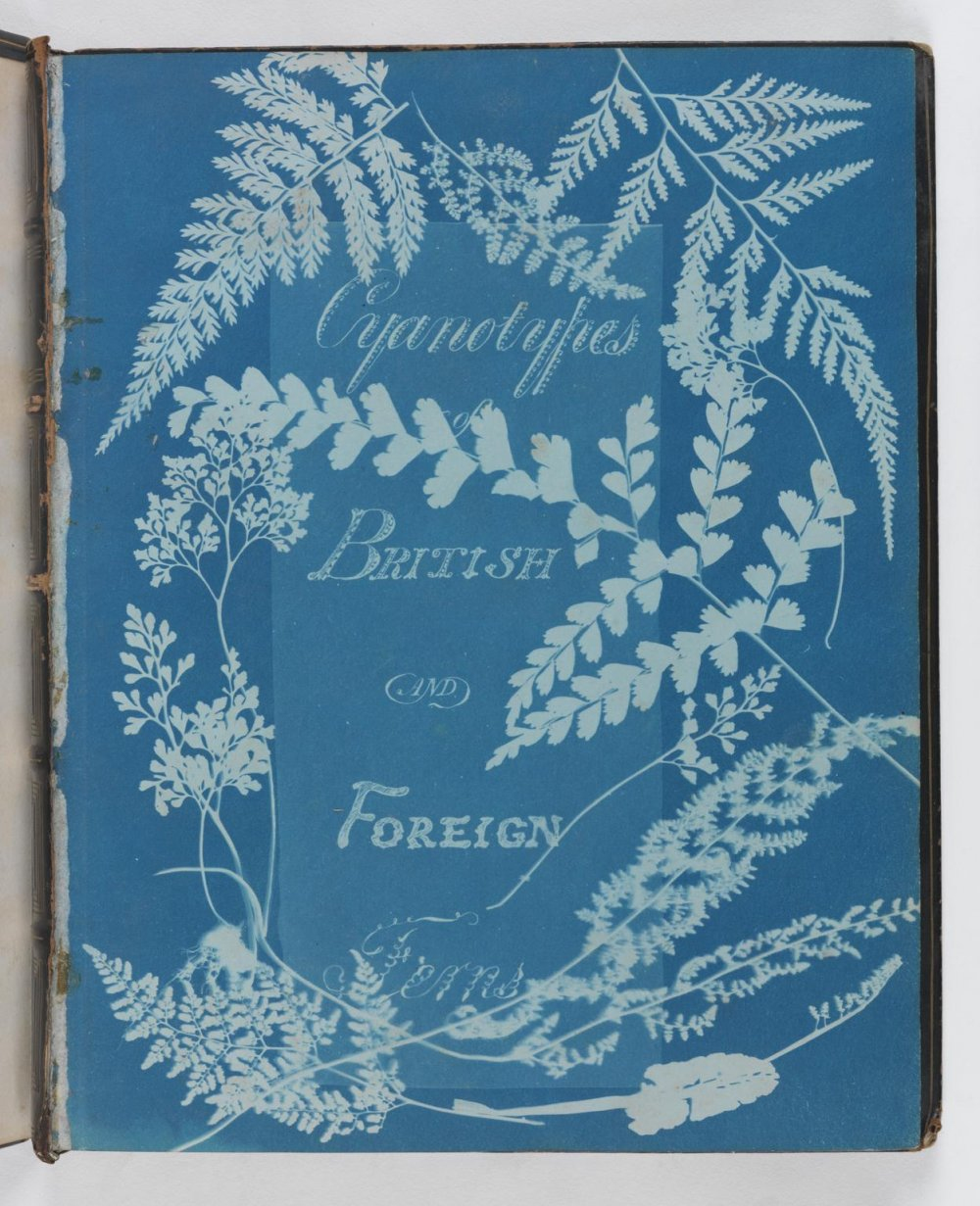 Anna Atkins (1799 – 1871) was an English botanist and photographer. She is often considered the first person to publish a book illustrated with photographic images. Some sources say that she was the first woman to create a photograph.
Cyanotype, from Cyanotypes of British and Foreign Ferns, Anna Atkins, 1851
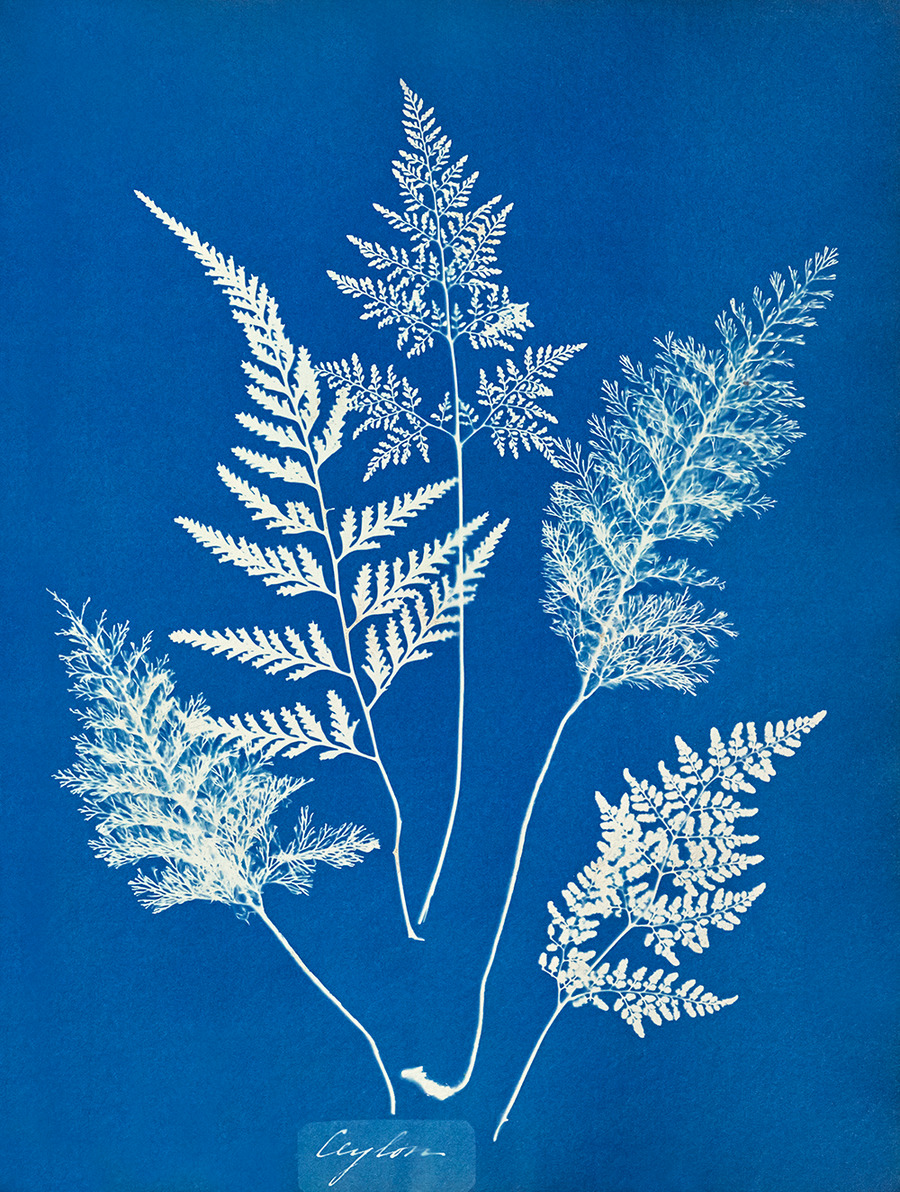 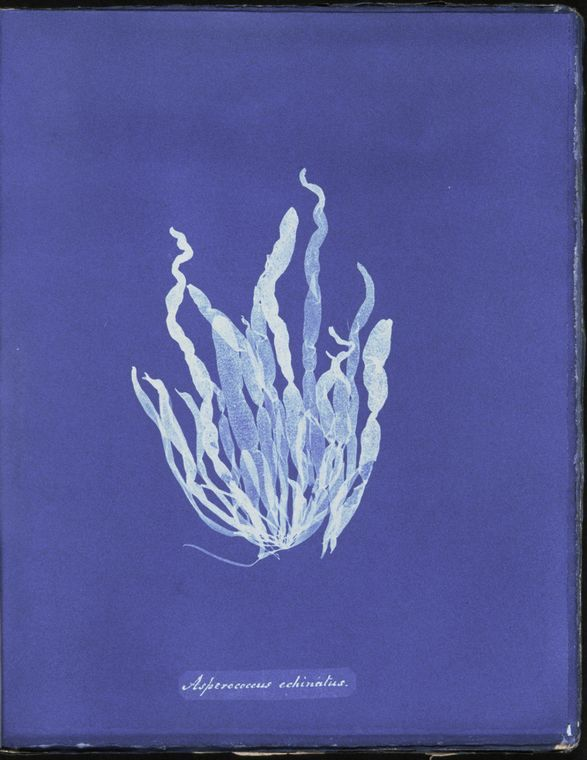 the "photogenic drawing" technique 
an object is placed on light-sensitized paper(AgCl) and exposed to the sun to produce an image
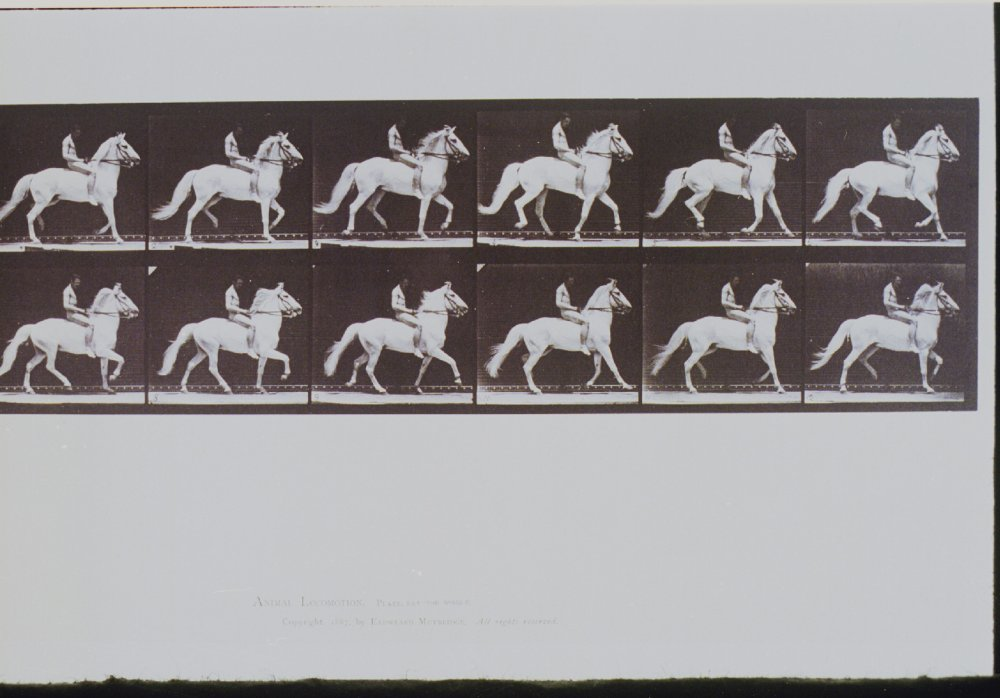 Eadweard Muybridge (1830 – 1904) was an English photographer important for his work in photographic studies of motion, and in motion-picture projection.
The Horse in Motion, Eadweard Muybridge, 1878.
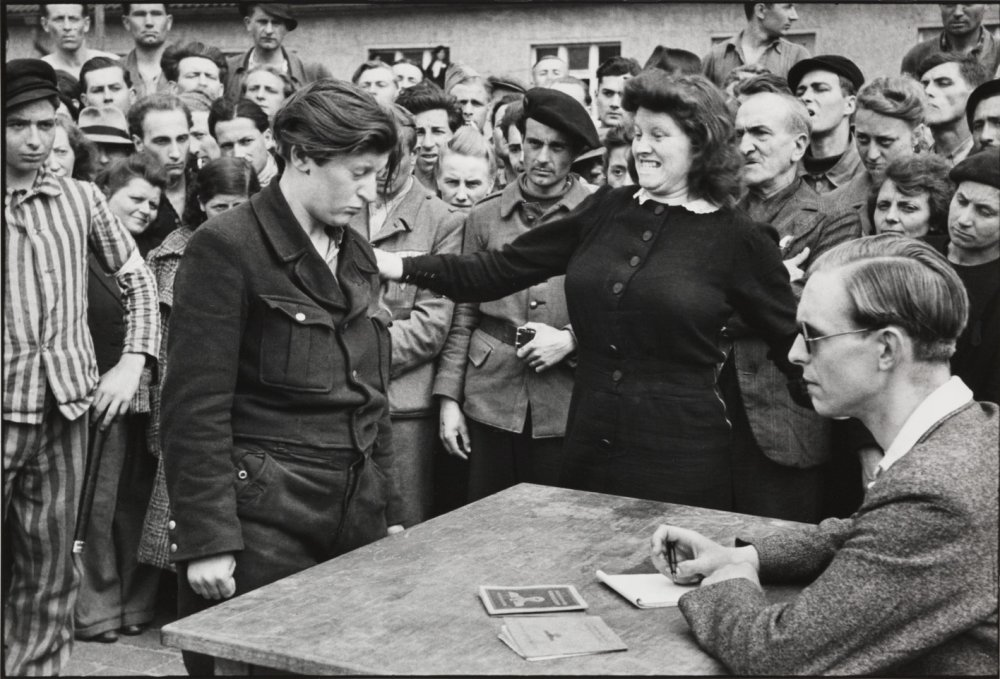 Henri Cartier-Bresson (1908–2004) is a French photographer and a well-known figure in the street style photography. He was also a co-founder of the Magnum Photos agency. Cartier-Bresson took this photograph in 1945 at a transit camp in Dessau, Germany.
Dessau, Germany, Henri Cartier-Bresson, 1945
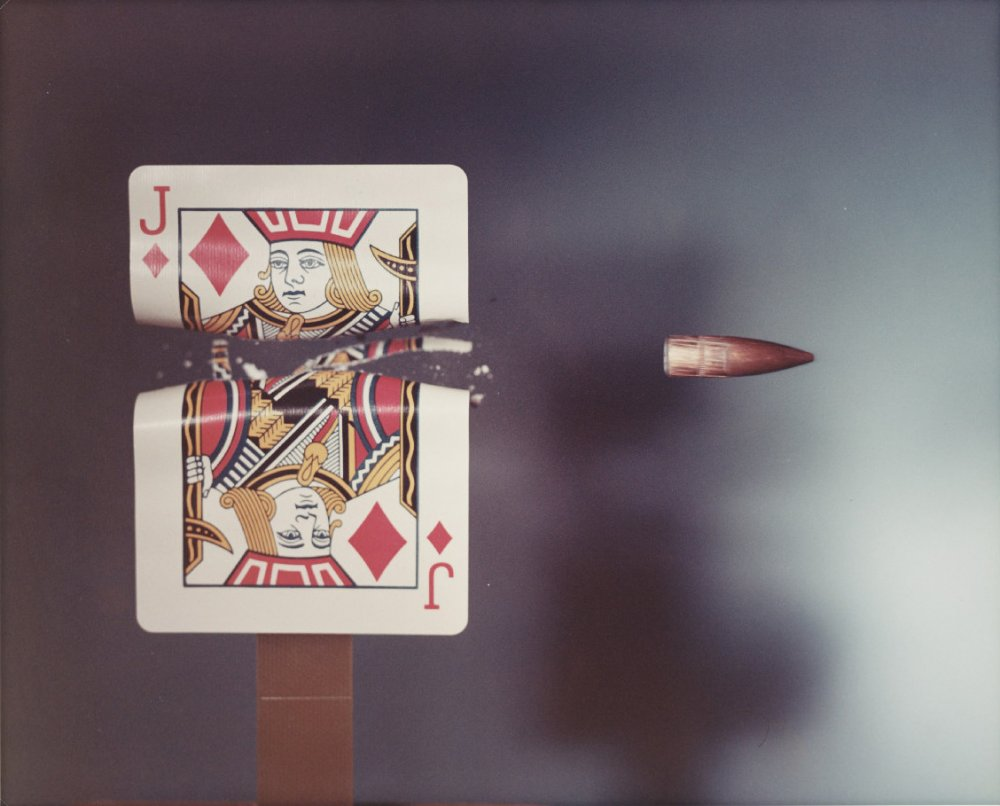 “The man who froze time”
Dr Harold Edgerton (1903–1990) is famous for his split-second photographs, which reveal actions that are too fast for the human eye to see.
Jack of Diamonds playing card hit by a .30 calibre bullet, Harold Edgerton, 1970
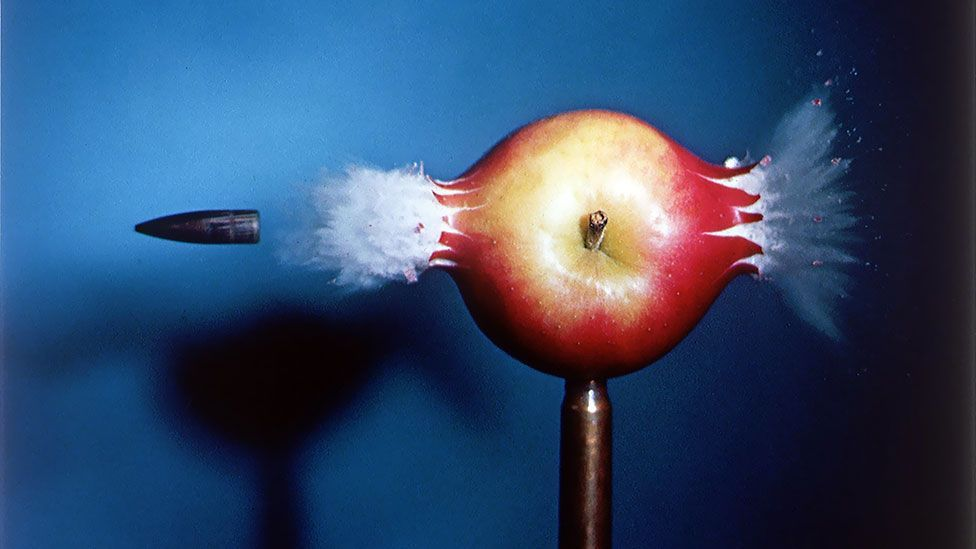 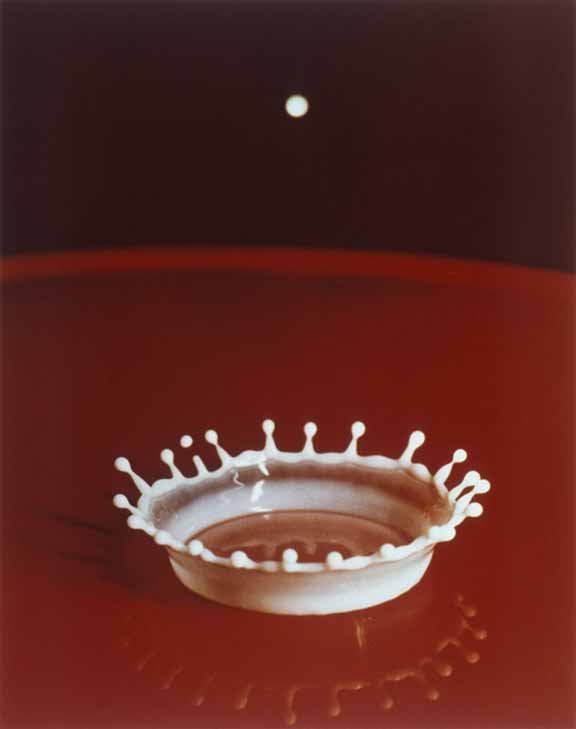 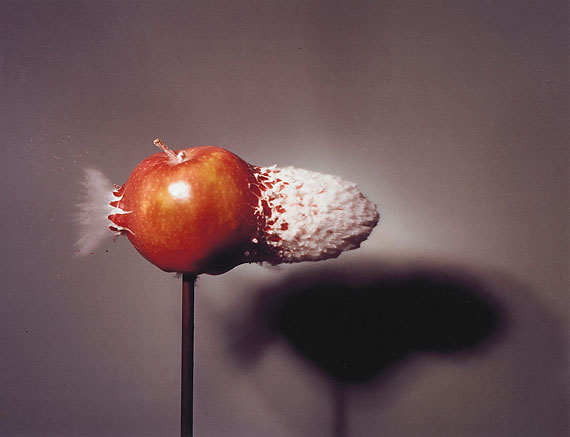 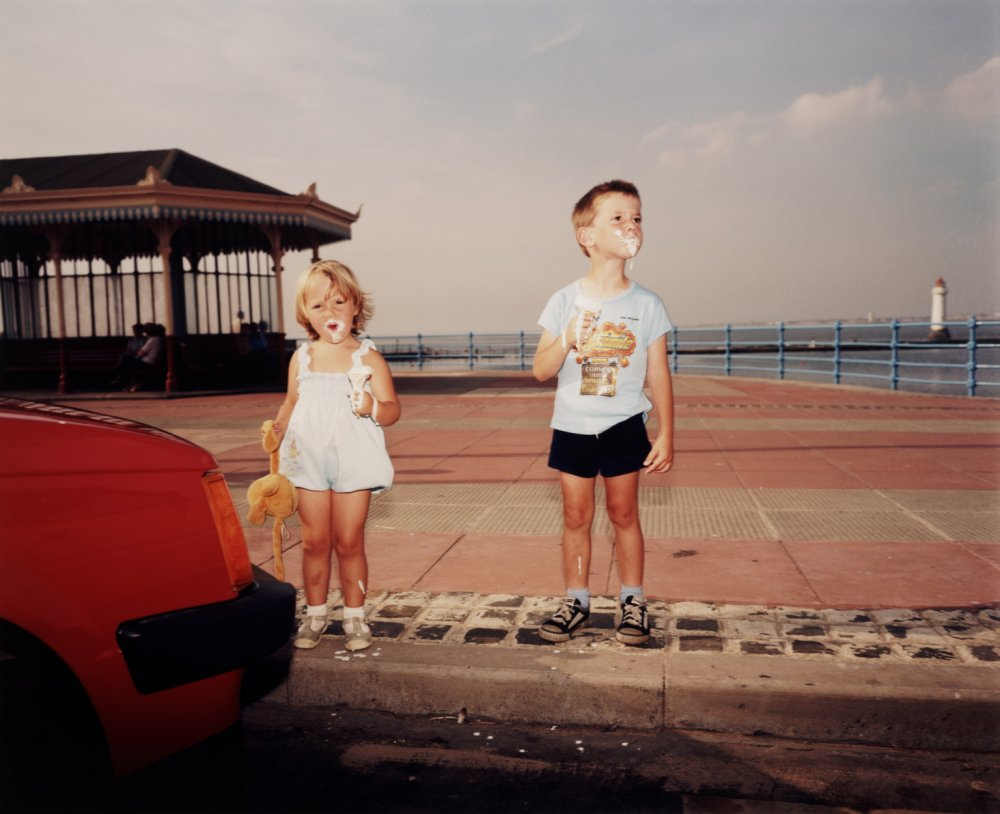 “The fundamental thing I'm exploring constantly is the difference between the mythology of the place and the reality of it ... Remember I make serious photographs disguised as entertainment. That's part of my mantra.” -Martin Parr
From ‘The Last Resort’, Martin Parr, 1985
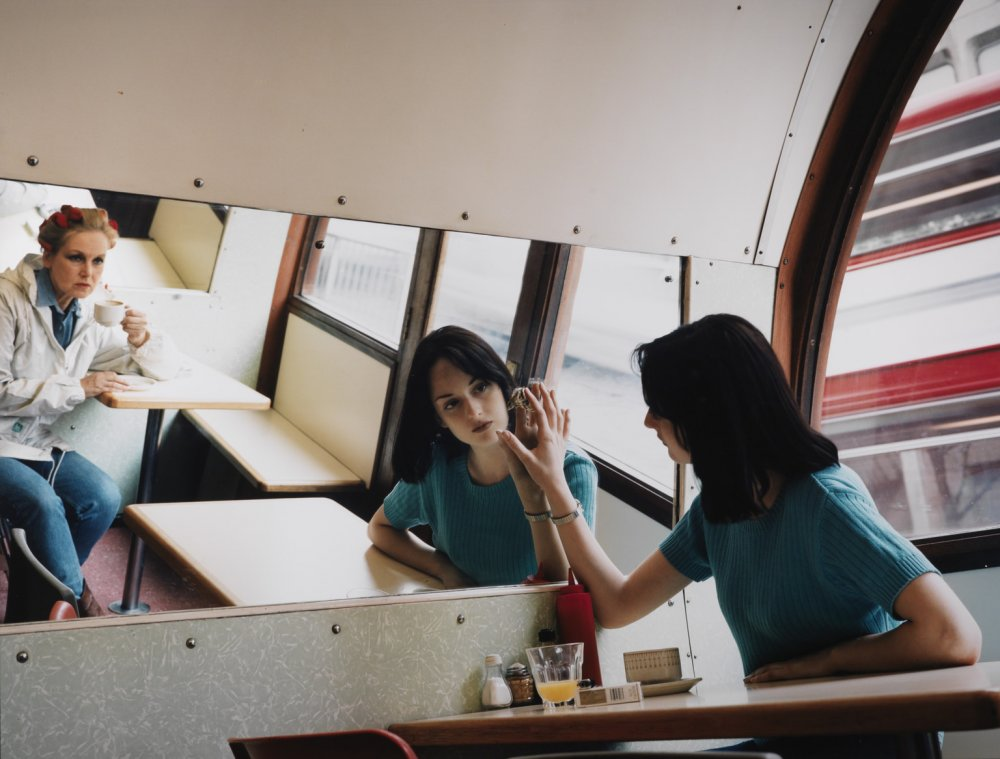 Hannah Starkey (1971-) is a British photographer who specializes in staged settings of women in city environments.
Untitled, Hannah Starkey, 1997
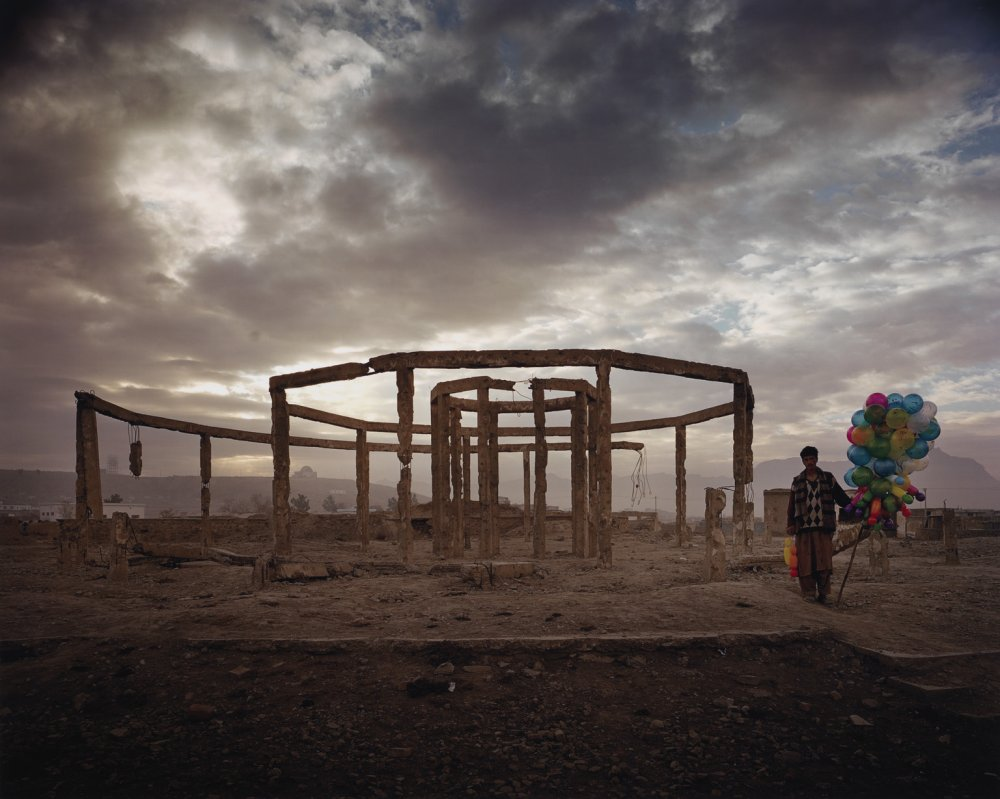 Simon Norfolk is known for his large-scale colour photographs of the aftermath of wars. Ruined landscapes, buildings and local communities are his typical themes.
From ‘Afghanistan: Chronotopia’, Simon Norfolk, 2001
READY TO GET TECHNICAL?
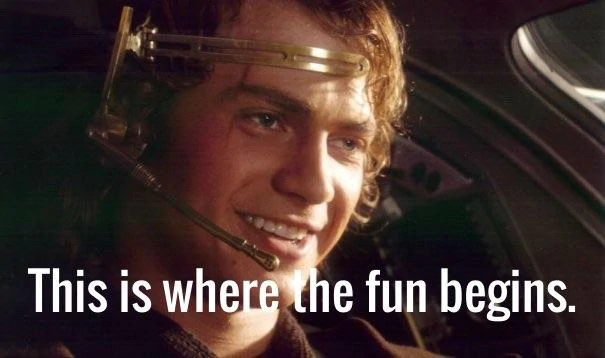 EXPOSURE
Exposure is the amount of light per unit area reaching a frame of photographic film or the surface of an electronic image sensor.
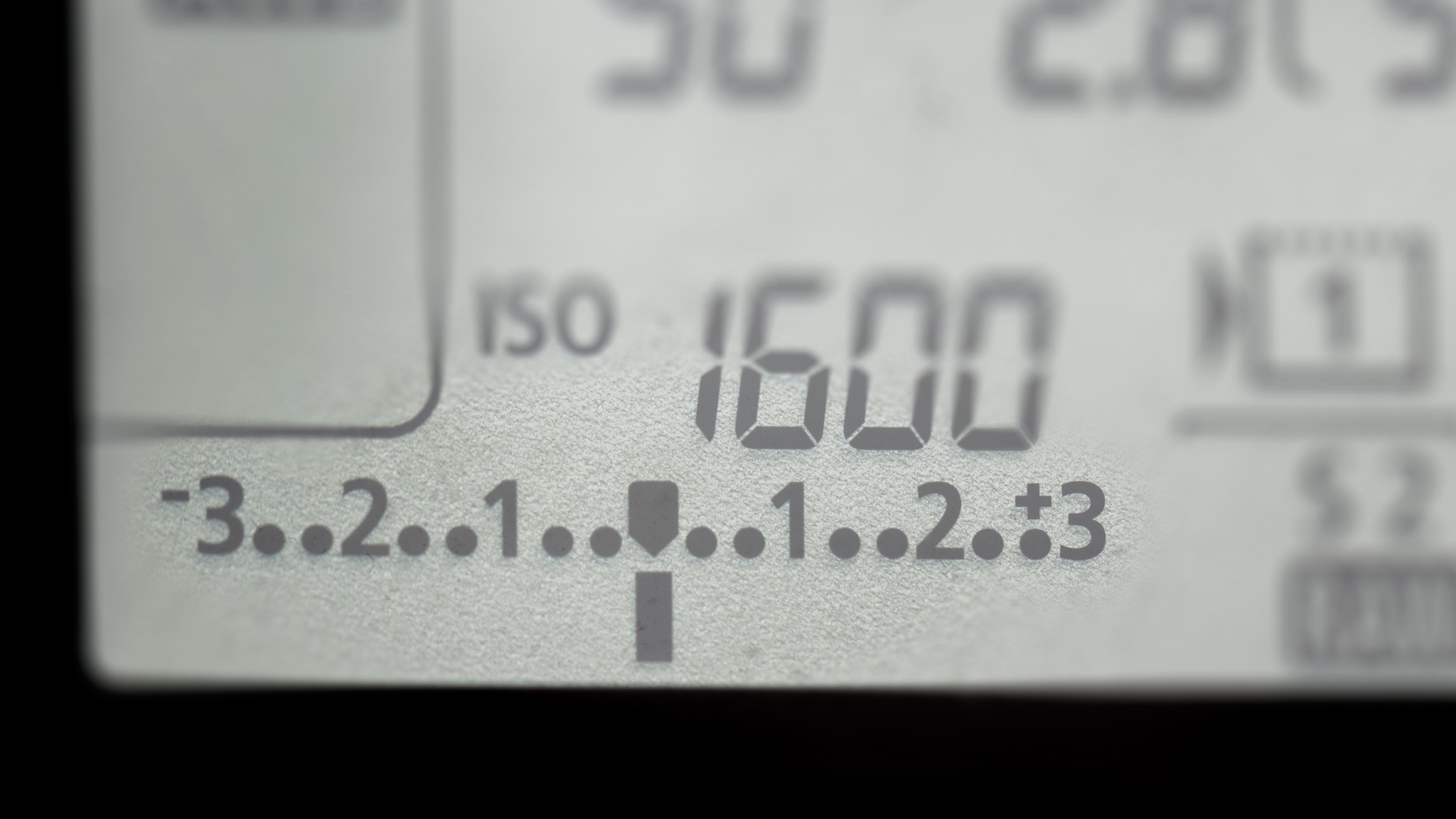 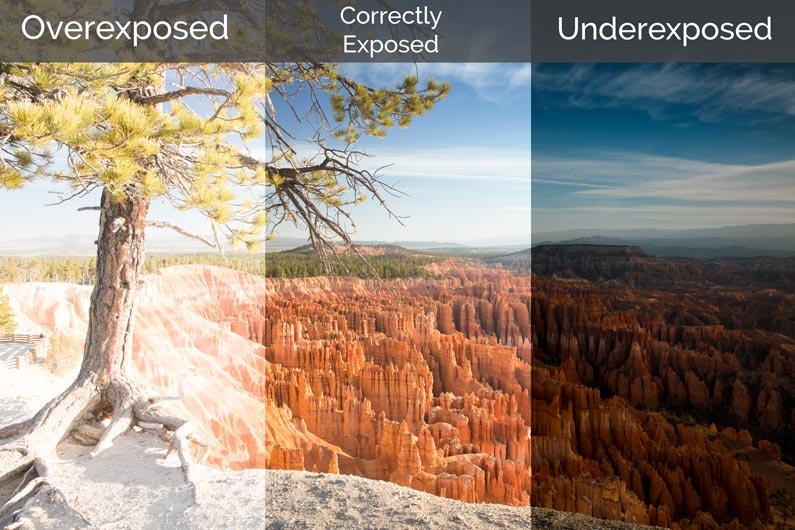 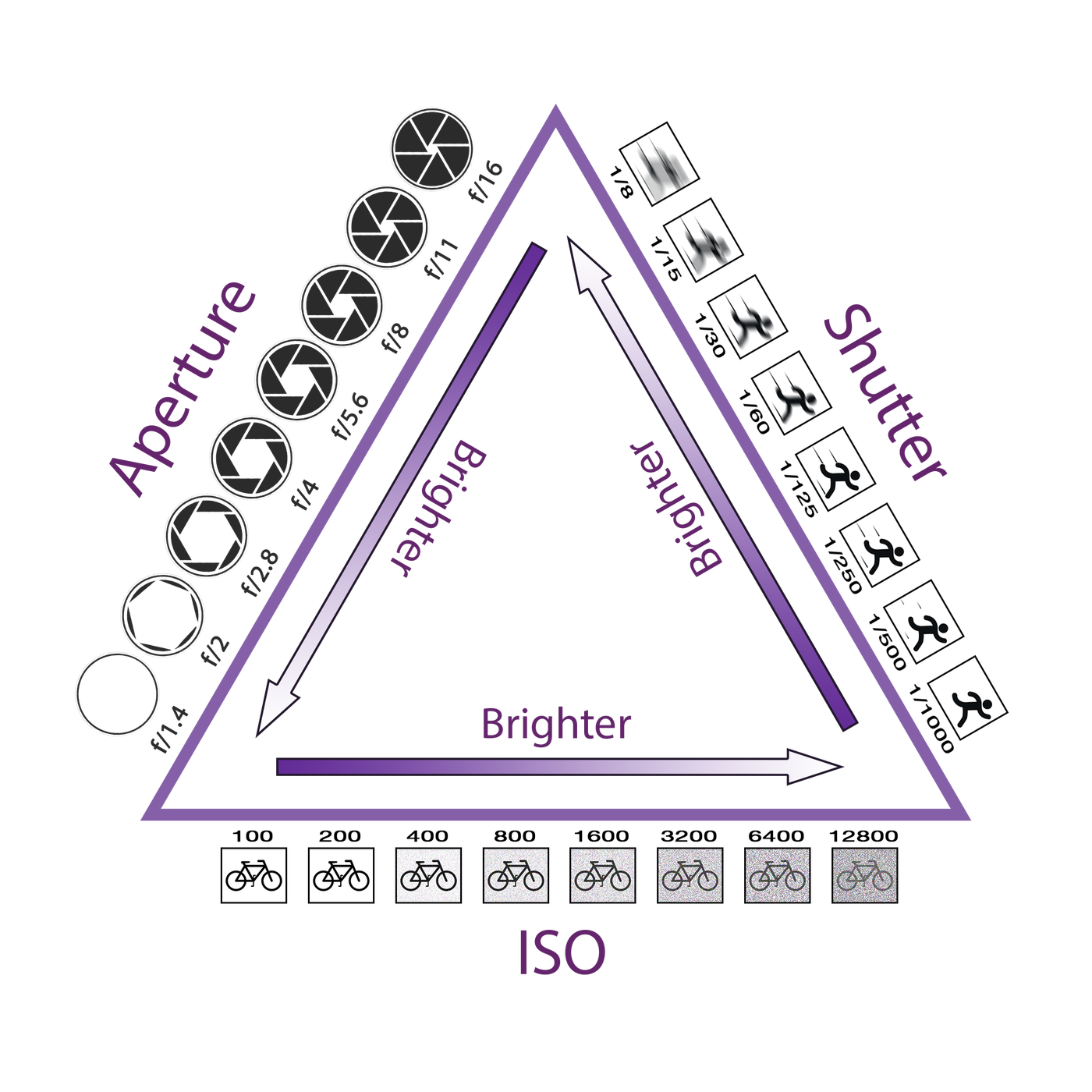 SHUTTER SPEED
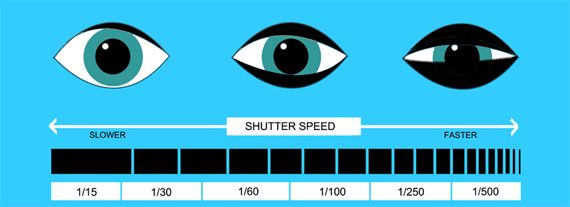 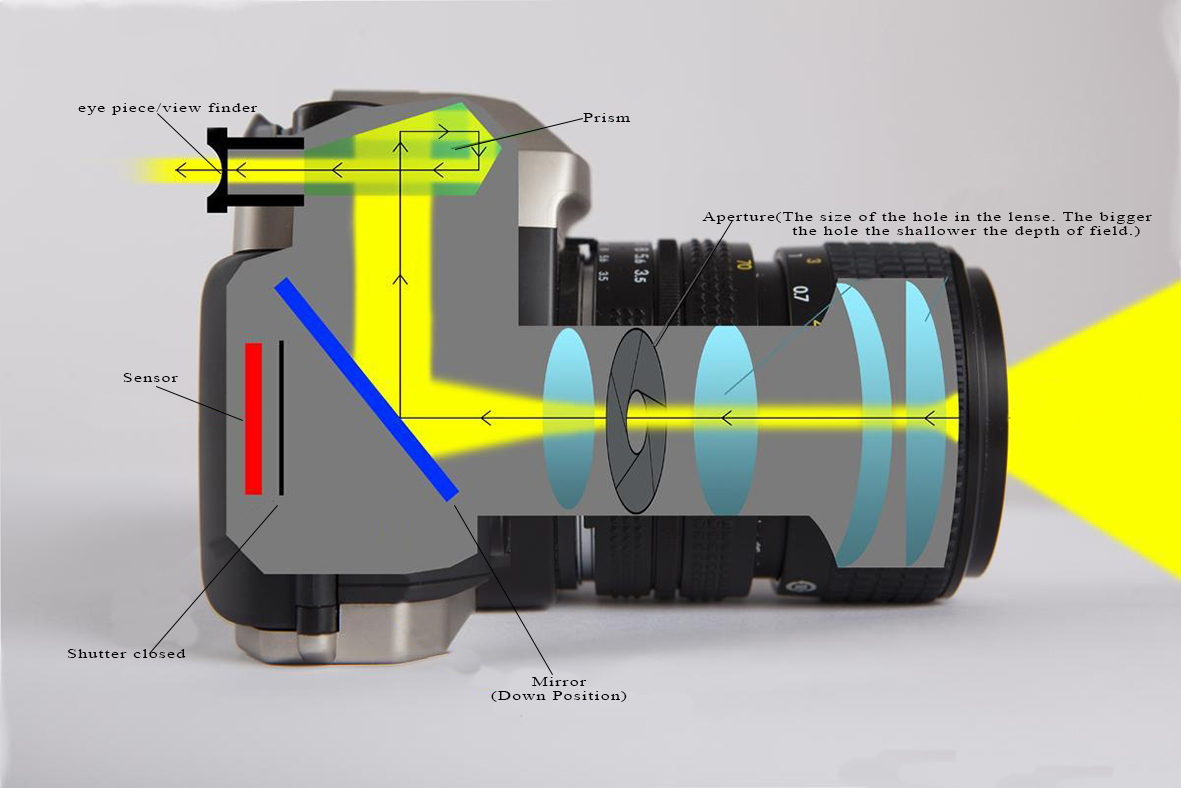 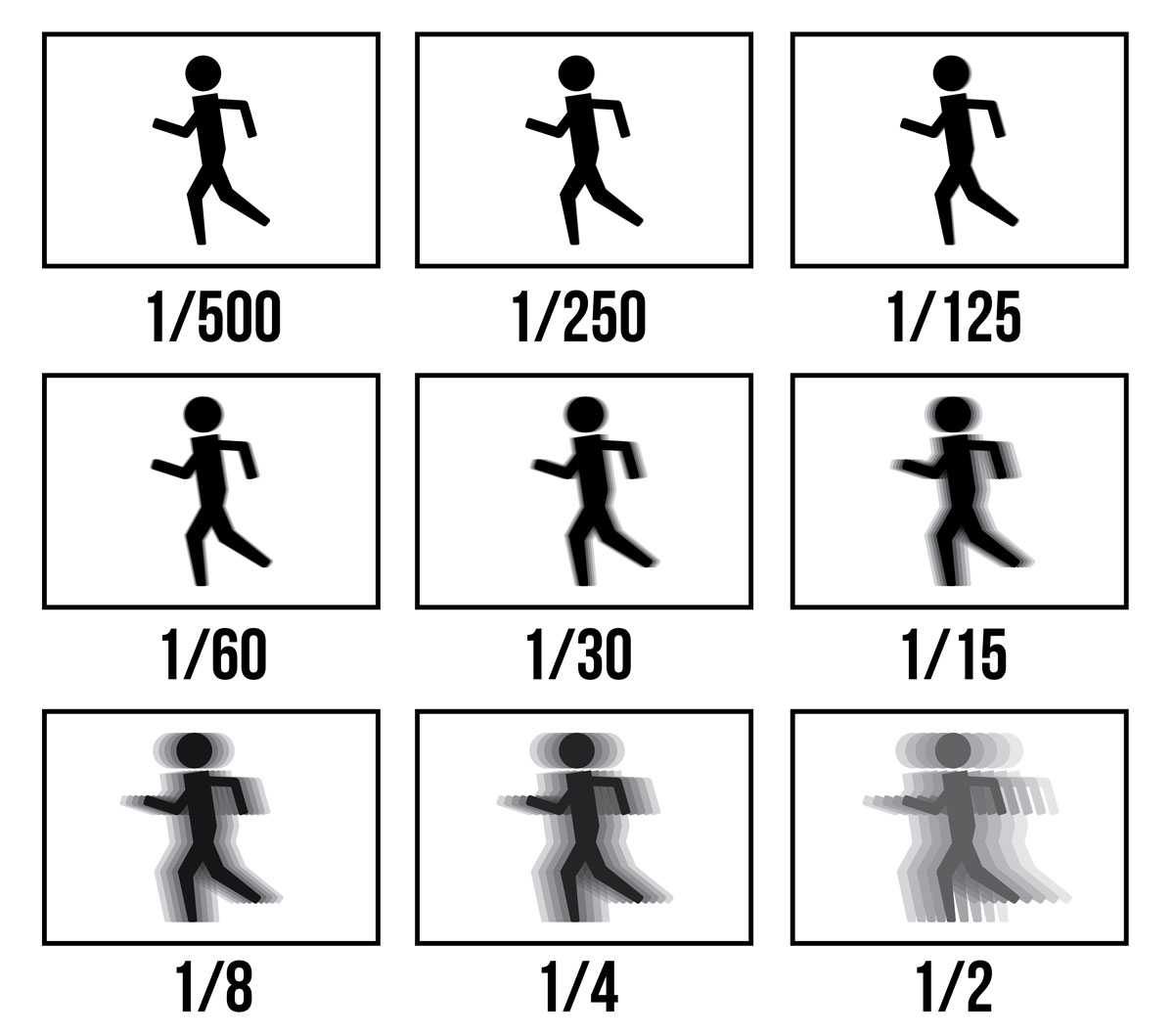 Shutter speed:
affects the amount of light 
controls how long the camera shutter remains open
30”, 1”, 1/2, 1/30
APERTURE
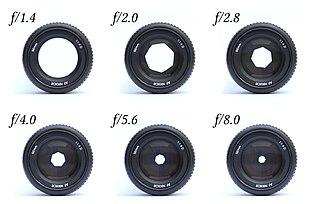 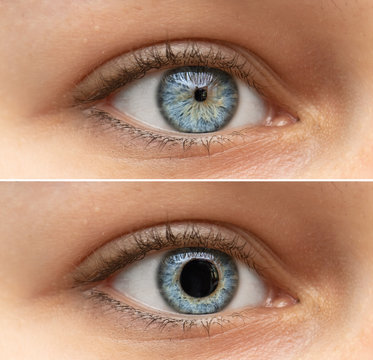 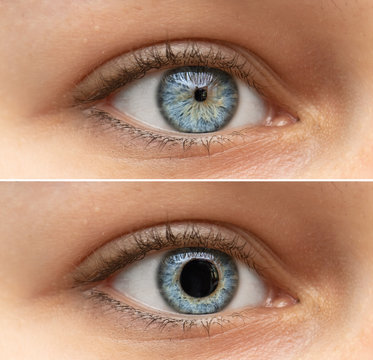 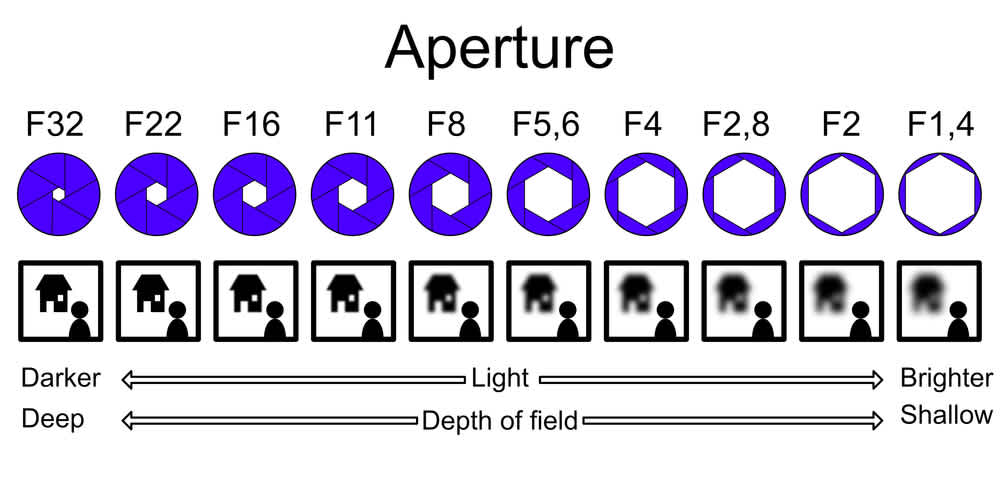 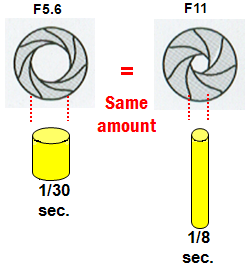 ISO
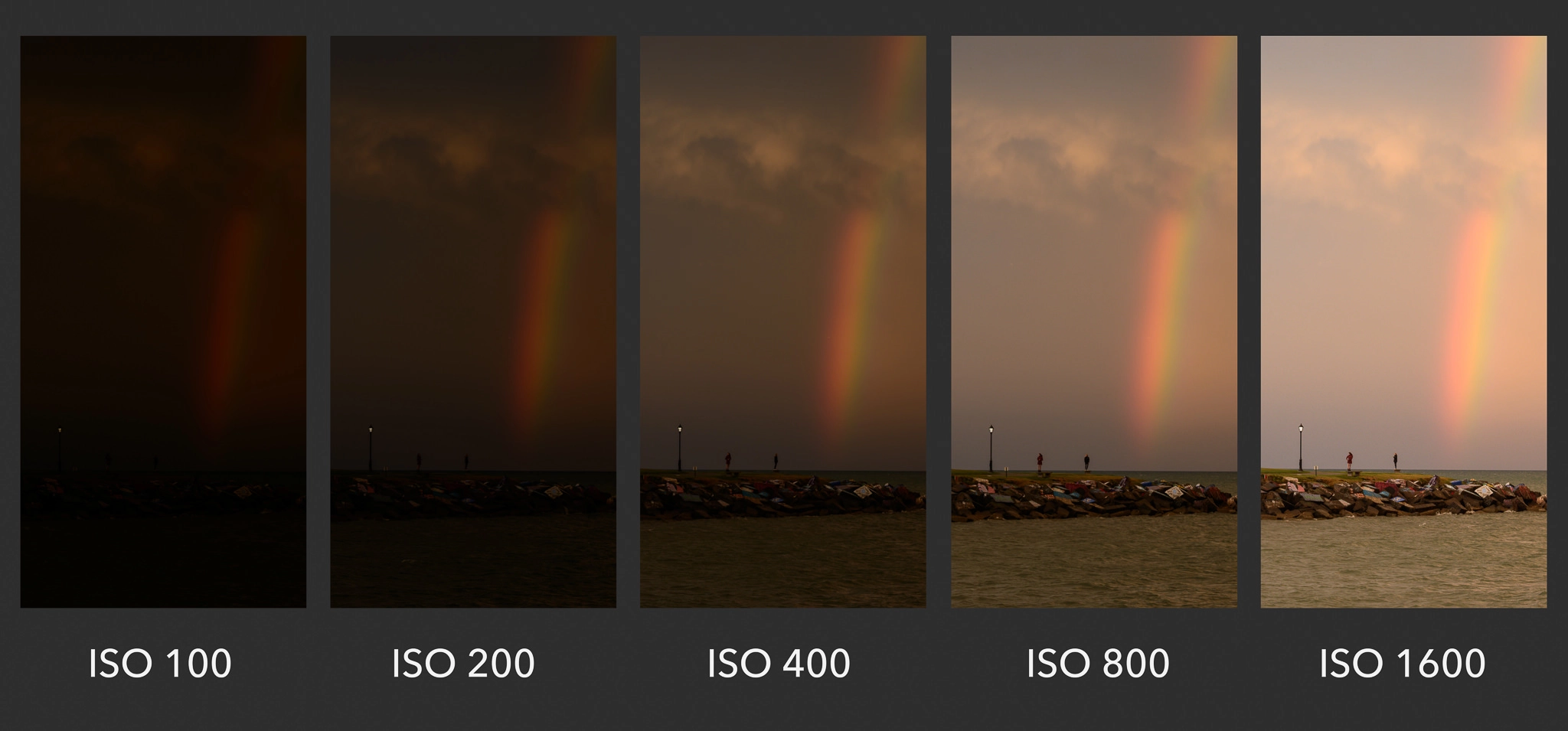 A higher ISO number increases the sensitivity; this means that less light is needed to produce a correct exposure.
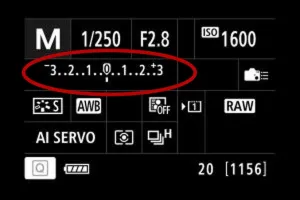 TRY “EXPOSURE TRIANGLE SIMULATOR”
PHOTOGRAPH - DRAWING WITH LIGHT
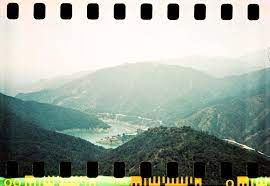 The word photograph was coined in 1839 by Sir John Herschel and is based on the Greek words phos meaning light, and graphê, meaning drawing, writing.
You can literally draw with light!
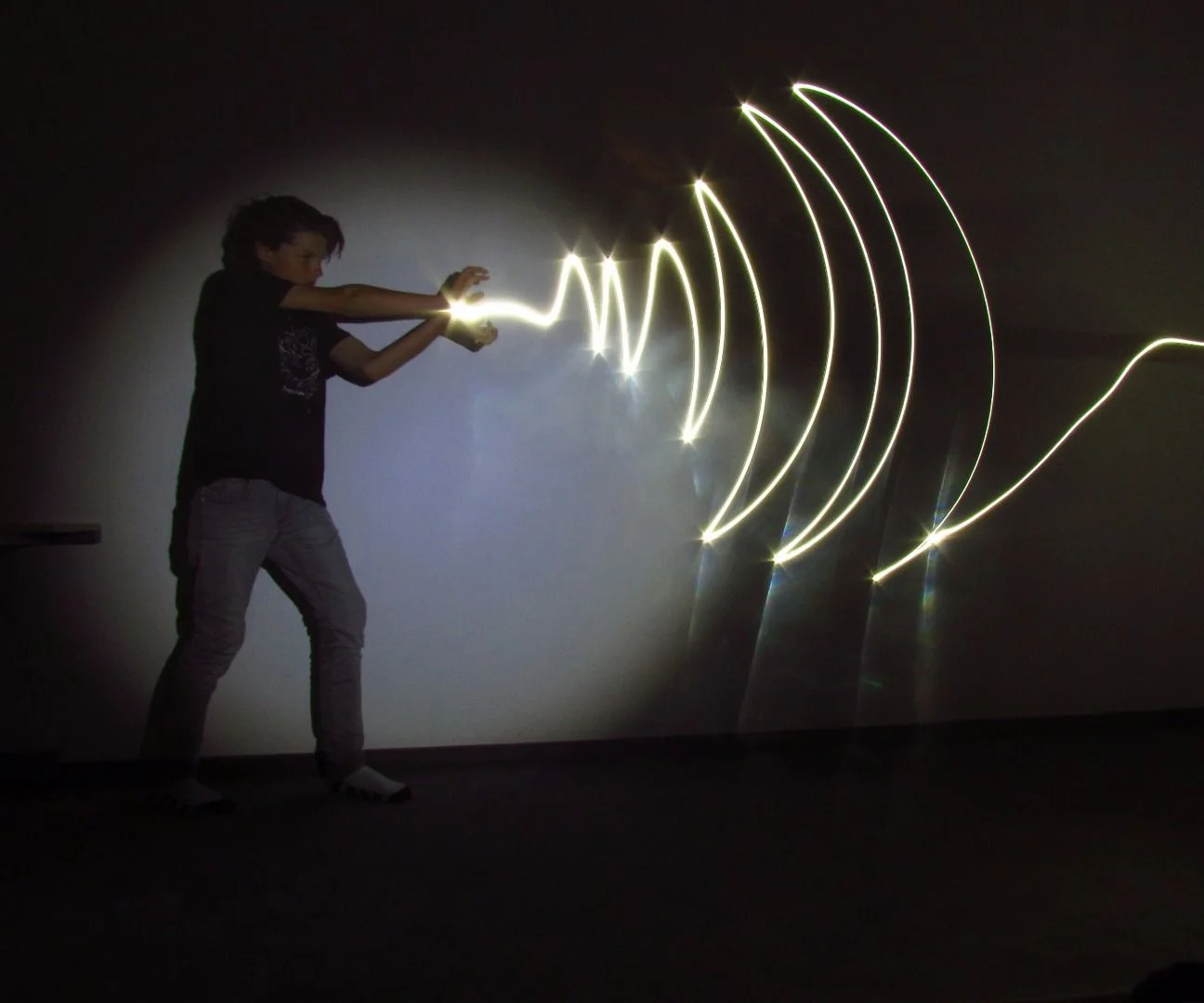 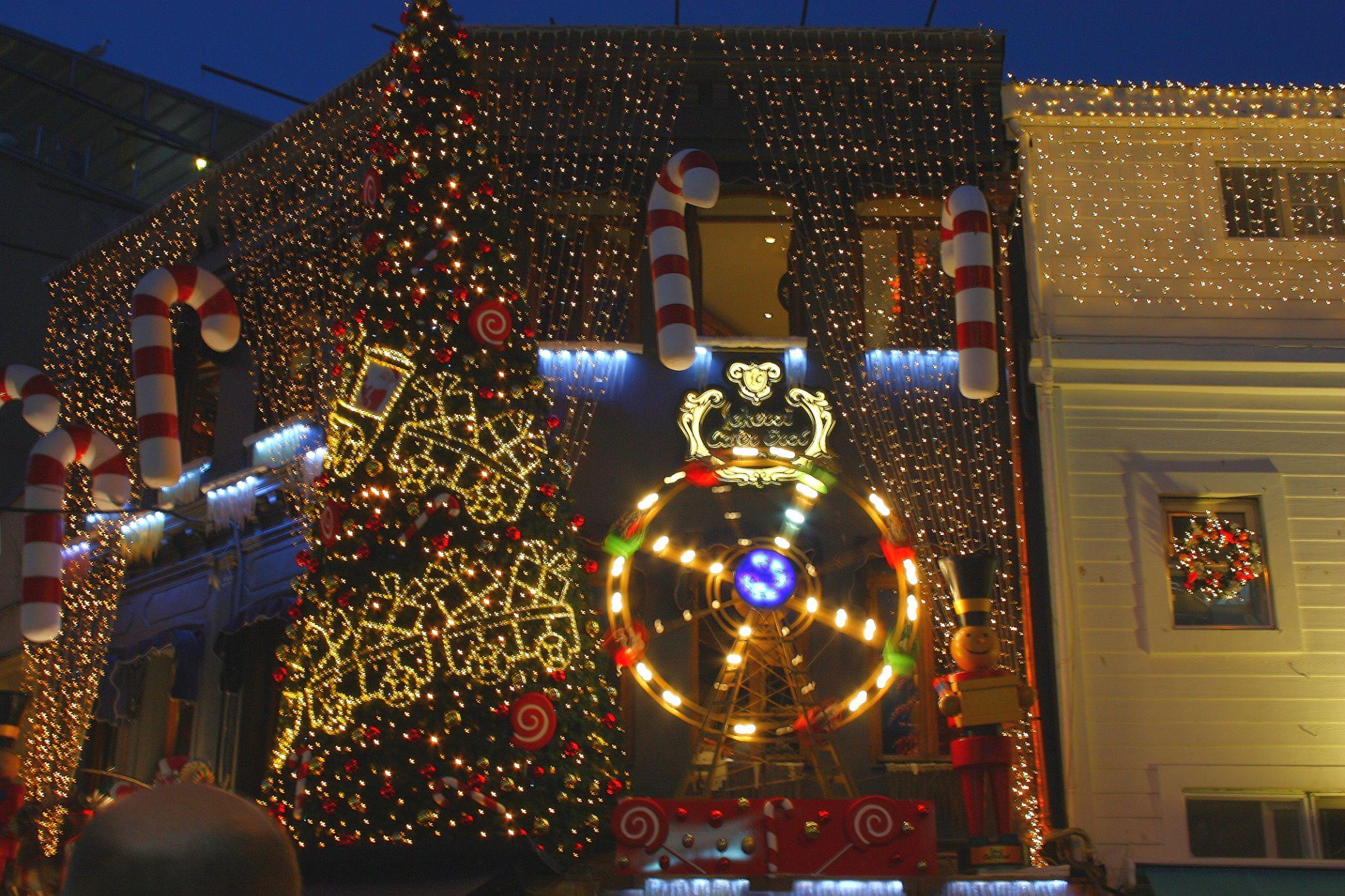 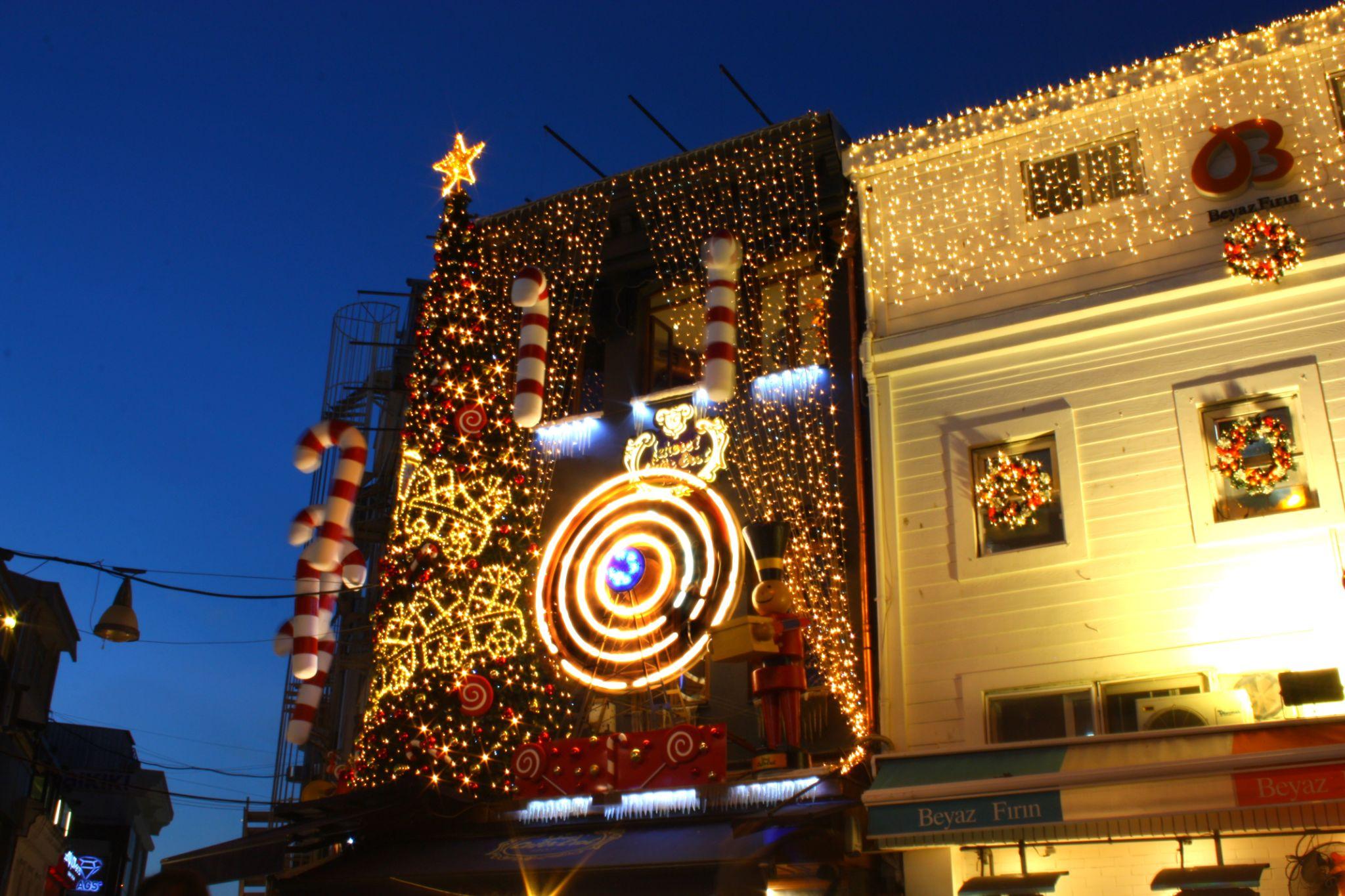 f/10    1/2     ISO100
f/22     5”     ISO 100
LONG EXPOSURE
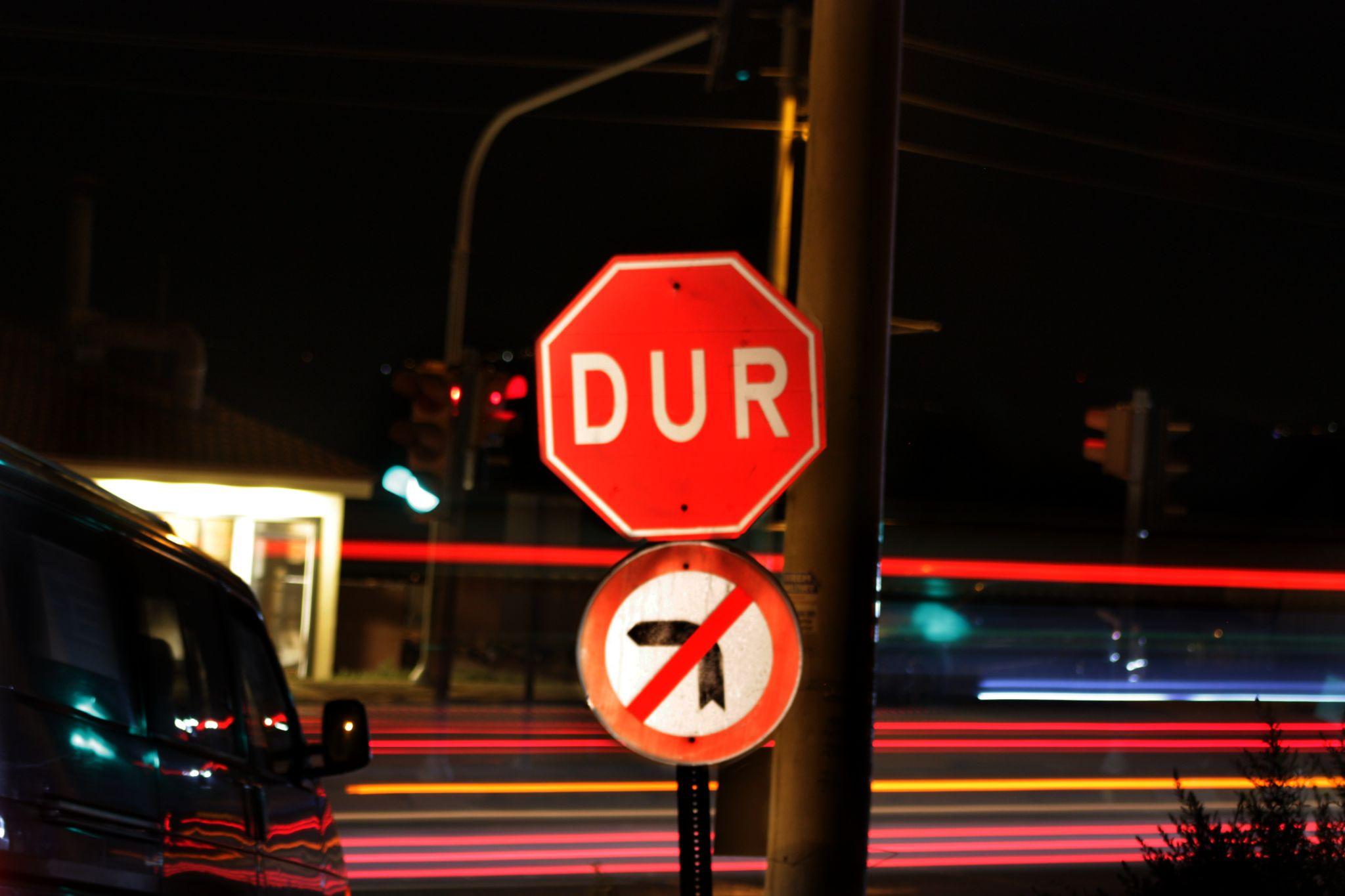 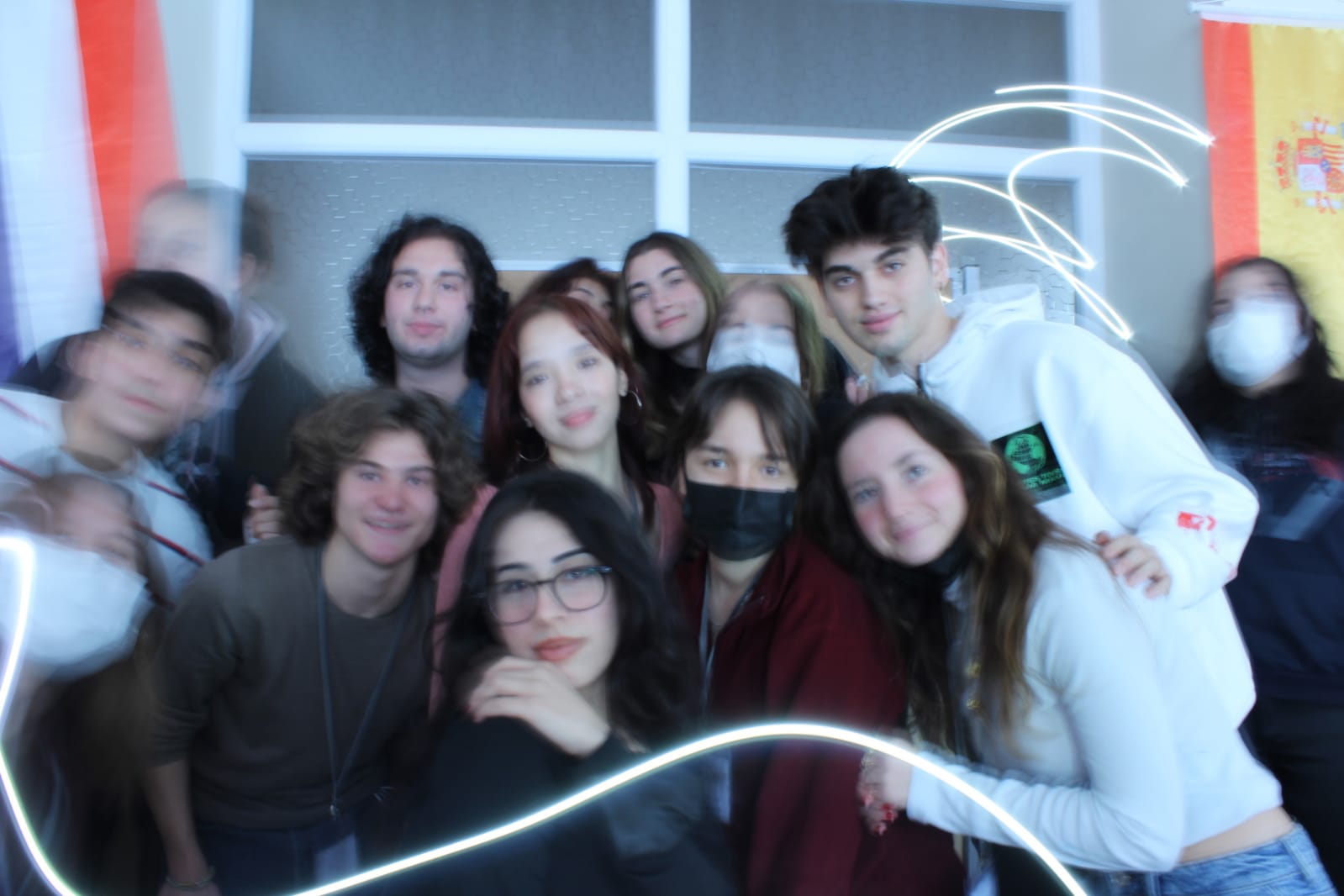 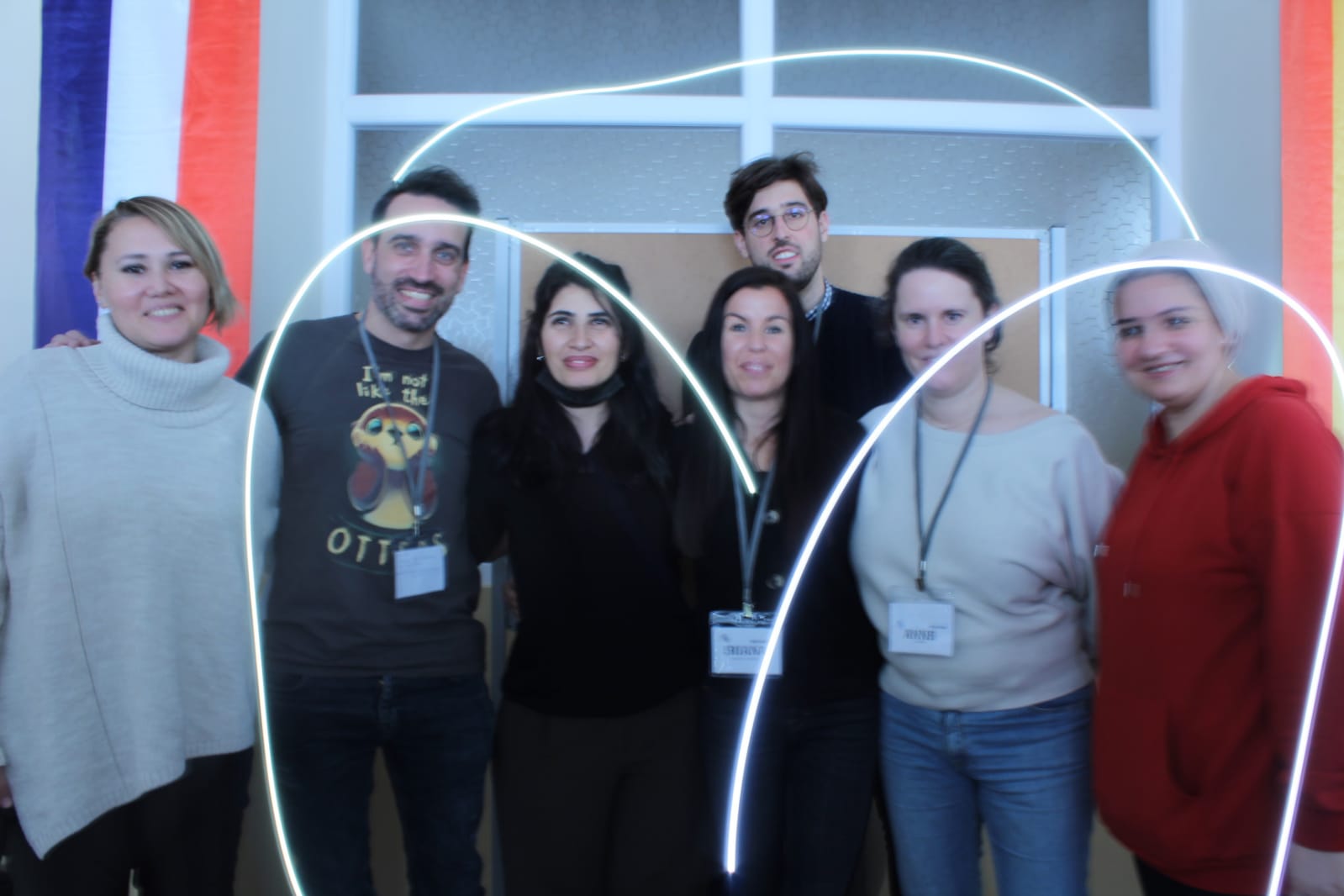